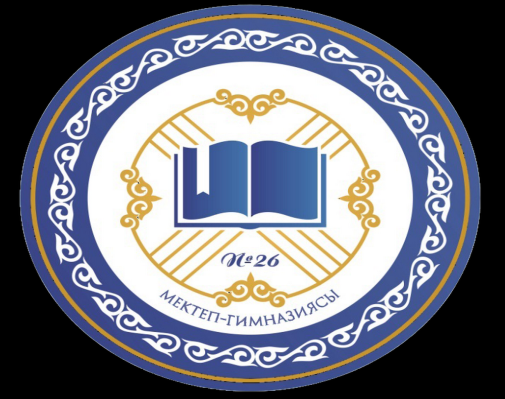 «1-сыныптың бейімделуі»
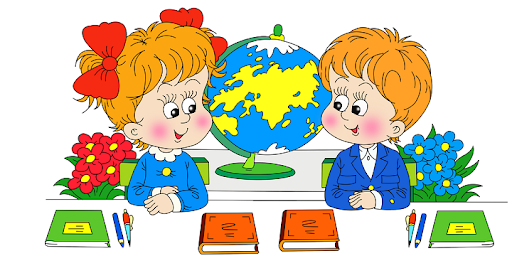 Қай кезең «балалық шақтың жоғары сатысы» болып саналады?  

Кіші мектеп жасы баланың мектепке барған кезінен басталады. 
Бастауыш мектепте оқу кезеңімен сәйкес келетін кіші мектеп жасы қазіргі уақытта 6-7 жас пен 9-10 жас аралығында белгіленді. Кіші мектеп жасындағы кезең «балалық шақтың жоғары сатысы» деп аталады. 
Бұл жастағы баланың өмірінде көптеген өзгерістер болады: бала өзіне тән табиғи еркіндігінен айрыла бастайды. Көптеген жаңа талаптар пайда болады, оқушының жаңа әлеуметтік рөлі, бала үшін іс-әрекеттің жаңа түрі – оқу қызметі пайда болады. Кіші мектеп жасындағы оқушы саналы мақсаттарды, әлеуметтік қалыптасқан мінез-құлық нормаларын, ережелер мен әрекет ету тәсілдерін басшылыққа алу қабілетін дамытады. Оның балалар мен ересектер арасындағы қарым-қатынас жүйесіндегі өзінің орны туралы түсінігі өзгереді. Баланың өмірінде мектеп пен оқуға байланысты жаңа қажеттіліктер мен құндылықтар пайда болады.
Бастауыш сынып оқушыларының танымдық (когнитивті) салада да елеулі өзгерістер болады
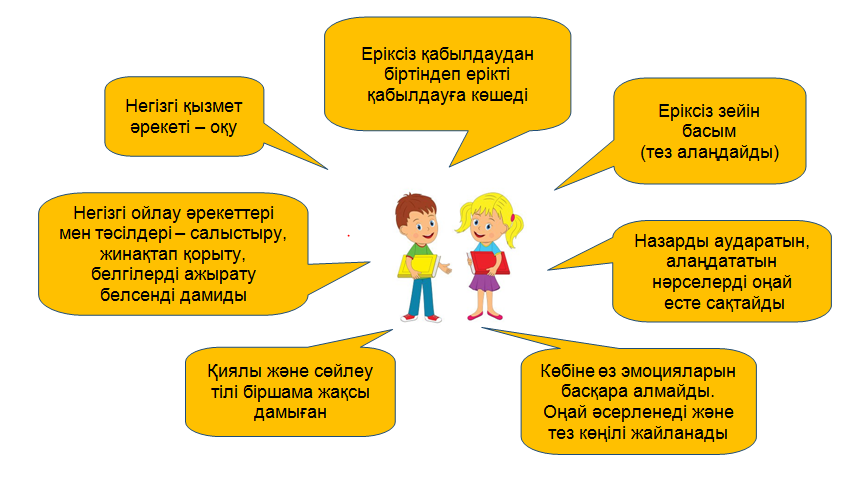 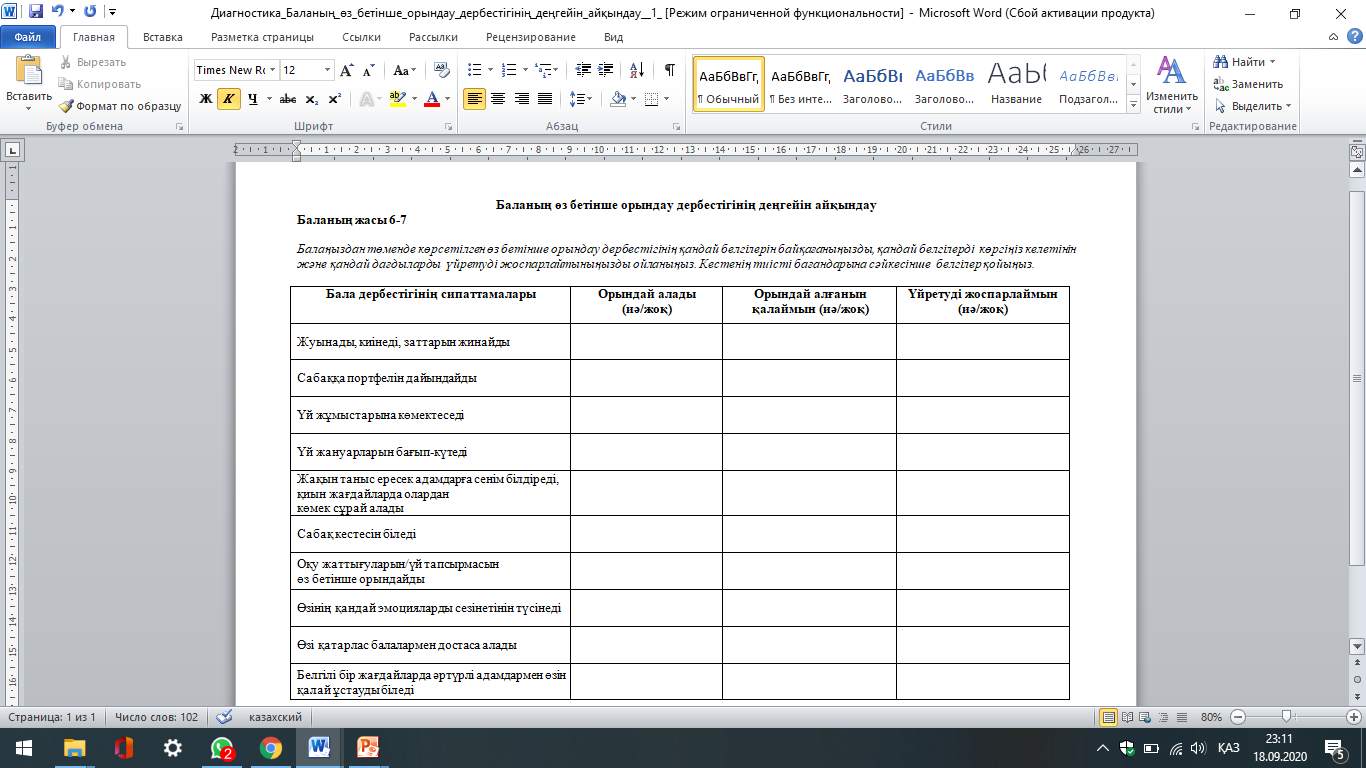 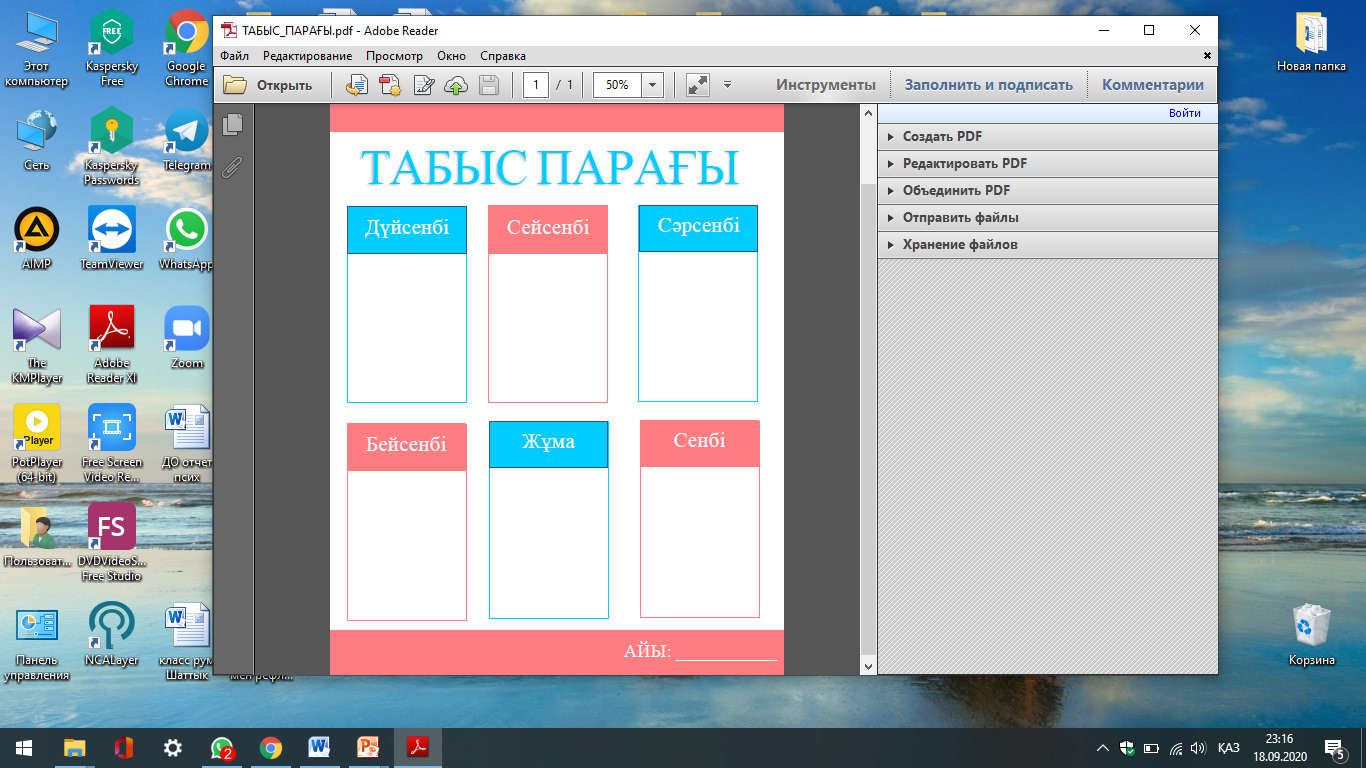 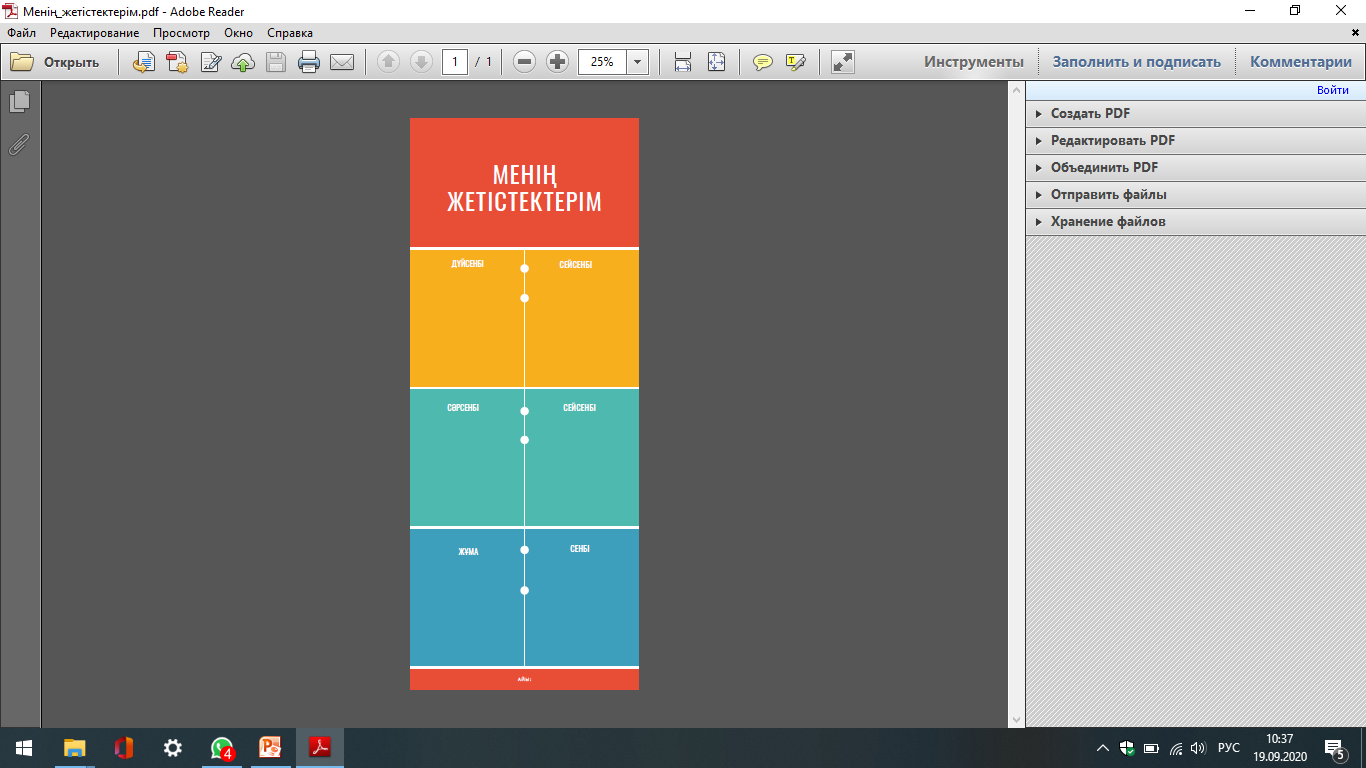 Ата-ана баласының шаршағандығының алғашқы белгілерін 
байқай білуі керек. 
Баланың шаршағандығының белгілері:
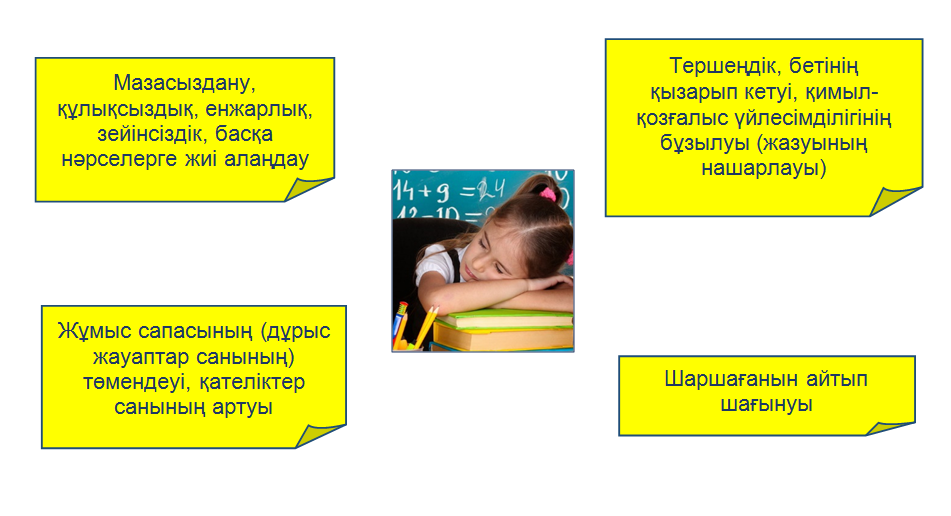 6-11 жастағы баланың әлеуметтік тәжірибесін қалыптастыру процесі көп жағдайда оның оқушы ретіндегі рөлімен, мектепте оқу және білім алу іс-әрекетімен тығыз байланысты.
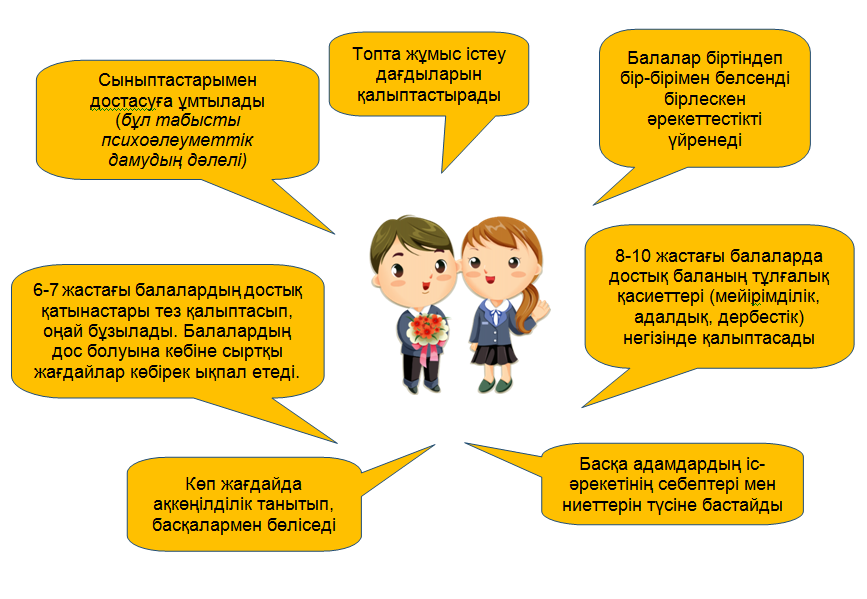 Егер бала тақырыпты түсінбеген болса, баланың қасына отырып, оның материалды түсінуіне көмектесу керек. Егер сәтсіздіктің себебі баланың сыныптастары алдындағы сенімсіздігі мен қысылуынан болса, баланы сабақ айтқызып жаттықтыруға болады: нені және қалай айту керек, қалай тұру керек, қандай қимылдар жасап, өзінің толқуын қалай жеңуге болады және т.б. жаттықтыру.
Үйде балаға сабақ айтқызып, ауызша әңгімелеу немесе сұраққа жауап беру жаттығуларын жасата аласыз. Осы арқылы балада белгілі бір жағдайларда қалай әрекет ету керек екендігі туралы түсінік қалыптасады.
Бірінші сынып оқушысының ата-анасы нені білуі керек?
«3Б» заңы: 
бейімделу, бедел, белсенділік
Бірінші сыныпқа бару баланың қалыпты өмірі мен  іс-әрекетіне түбегейлі өзгерістер алып келеді. Бала өзінің өміріндегі жаңа өзгерістер мен бірінші сынып оқушысы ретіндегі рөліне бейімделу кезеңінен өтеді.  
Келесі кеңестерді шартты түрде «3Б: бейімделу, бедел, белсенділік» ережесі деп атауға болады. Сіз бірінші сынып оқушысына жаңа жағдайға бейімделуге көмектесу, мұғалім беделін қолдау, баламен қарым-қатынасыңызда белсенділік таныту арқылы балаңыздың жаңа оқушылық рөлін сәтті меңгеруіне көмектесе аласыз.
Бірінші сыныпқа барған баланың мектеп өміріне бейімделу кезеңінен қиналмай өтуіне көмектесетін кеңестер:
Күн тәртібінің сақталуын міндетті түрде қадағалаймыз. 
Бастауыш сынып оқушылары кем дегенде 10-10,5 сағат ұйықтауы керек. Ал бірінші сыныпта оқитын бала үшін күндізгі демалыс аса маңызды. Ұйқысы қанған бала қиындықтарға сабырлы қарап, өзін сенімді сезінеді және дұрыс шешімді жылдамырақ қабылдайды. Бірінші сынып оқушысы ата-насымен бірге күн тәртібі туралы ойланып, оны түрлі түсті плакатта әзірлесе, бірлесіп құрылған күн тәртібін ұстану бала үшін қызығырақ болады және бала не істеуі керек және оны қалай жақсы орындауға болатынын белгілеңіз. 
Баланың сүйікті ойыны мен мультфильміне уақыт қалдырыңыз. Бұл баланың мектепте оқу өзіне берілген жаза емес, өз өмірінің маңызды бір бөлігі екендігін түсінуіне ықпал етеді.
Бірінші сынып оқушысының сабақ оқитын жұмыс орнын дұрыс ұйымдастыру қажет.
Ата-ананың өз ұлының немесе қызының қабілеттеріне дұрыс көзқарасы оқушының өз оқу жетістіктері мен сәтсіздіктерін дұрыс қабылдауының кепілі бола алады. 
Егер біз баладан тек жақсы баға алуды ғана талап етпей, түсіністікпен қарайтын болсақ, бірінші сыныпқа барған оқушының сабақта қалай жауап бергенін ғана сұрастырмай, мектептегі күні қандай қызықтарға толы болғанын сұрап, жаңадан не үйренгеніне қызығушылық танытатын болсақ, бұл баланың ата-анасы өзін кез келген жағдайда қолдайтынына сенімді және ашық болуына көмектеседі.
Бірінші сынып оқушысының (кез келген баланың) әр таңы қамқор ата-анасының жылы сөзінен басталуы бала үшін аса маңызды. 
Егер балаңыз мектептен келгенде ұнжырғасы түсіп, көңілсіз болса немесе, керісінше, ерекше қуанышты екенін байқасаңыз, балаға көңіл бөліп, онымен сөйлескен жөн. Баланың көңіл күйінде байқалған өзгерістің немен байланысты екенін біліп отыру маңызды. Бұл балаңыздың эмоционалдық қиындықтарды еңсере білуіне көмектеседі.
Егер балаңыз қисық, қыңыр мінез танытып, тіл алмаса, бұл баланың дамуы қалыпты өтіп жатқанын білдіреді. Мұндай белгілер жеті жас дағдарысында жиі байқалады. 
Балаңыздың бұл кезеңді сәтті өткізуіне қолдау көрсетіңіз: балаға шамадан тыс қамқорлық көрсете бермей, еркін әрекет етуіне мүмкіндік беріңіз. Балаңызға өз әрекетінің нәтижелері мен салдарларын көруге мүмкіндік беріңіз. Ересектер тарапынан жасалған мұндай әрекеттер баланың өзін-өзі бағалауын жоғарылатып, өзін дербес тұлға ретінде сынап көруге және өзіне сенімділігін қалыптастыруға көмектеседі.
Егер кішкентай оқушы Сіздің емес, мұғалімнің айтқаны дұрыс десе, оған ренжімеңіз. Бұл жақсы нышан болып табылады. Әрине, Сізге ата-ананың маңызы төмендегендей көрінуі мүмкін, бірінші сынып оқушысы мұғалімді «тұғырдың биігіне» көтереді. 
Осылайша балаңызда оқушы ретінде ішкі ұстанымы қалыптасады, ол өзін мектеп ұжымының бір мүшесі ретінде сезінеді. Сондықтан мұғалім беделіне қолдау көрсетіп, балаңыз бен мұғалім арасындағы жақсы қарым-қатынасты нығайта аласыз.